English grade 5 
Chapter 4 Buying
Unit 1 Buying Fruit
Where can I buy durian?

Student’s book 68
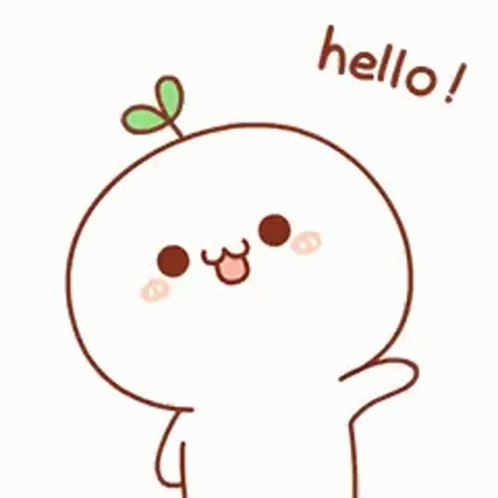 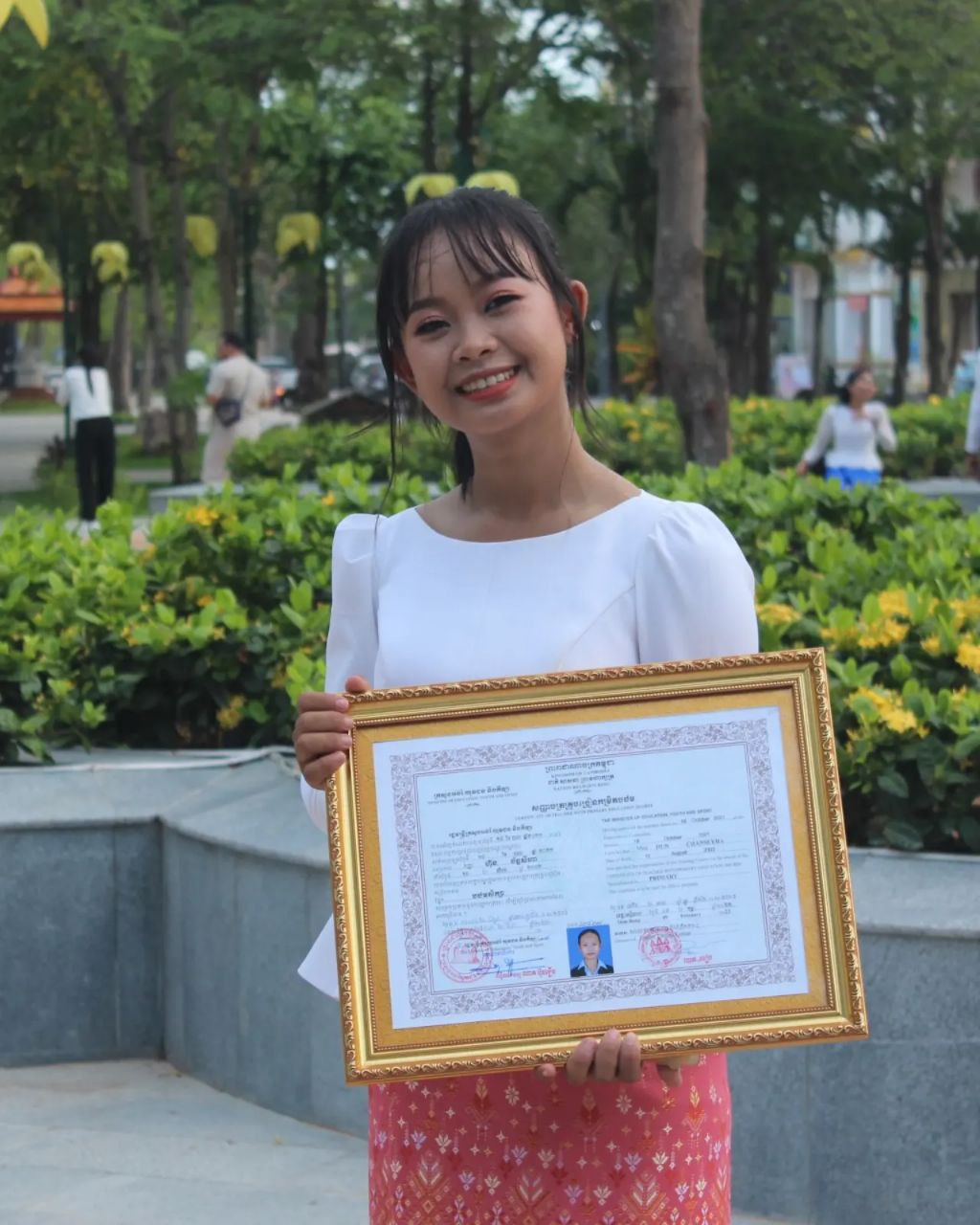 Apple
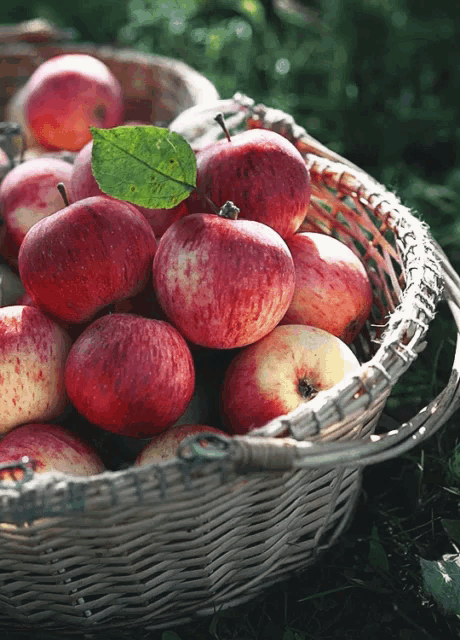 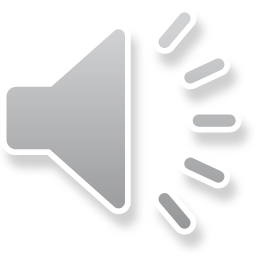 ផ្លែប៉ោម
Banana
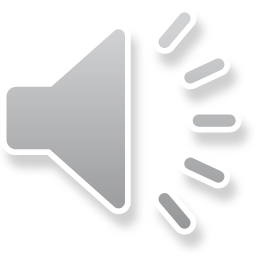 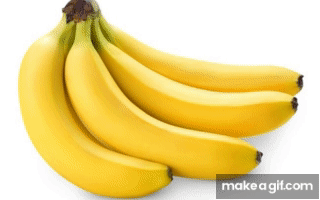 ផ្លែចេក
Coconut
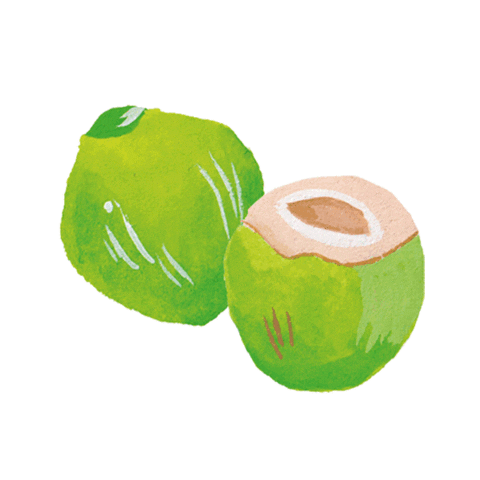 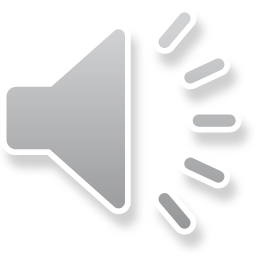 ផ្លែដូង
Durian
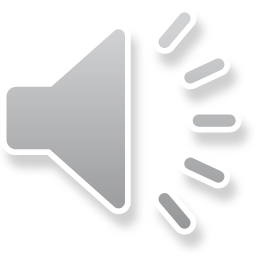 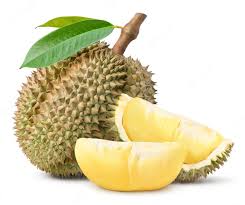 ផ្លែទុរេន
Guava
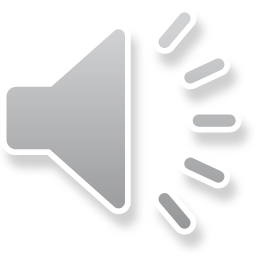 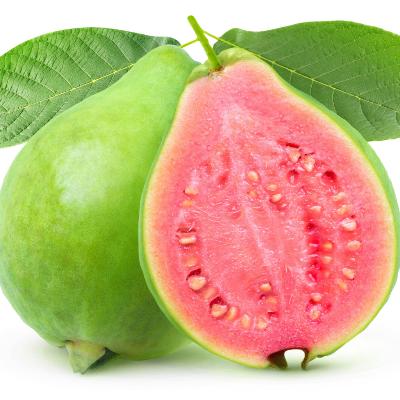 ផ្លែត្របែក
Listen and repeat
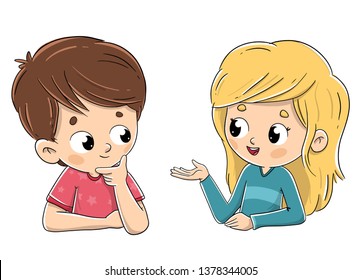 Where can I buy durian?
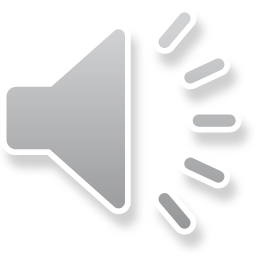 តើខ្ញុំអាចទិញផ្លែទុរេននៅឯណា?
Listen and repeat
You can buy durian at Mony’s shop.
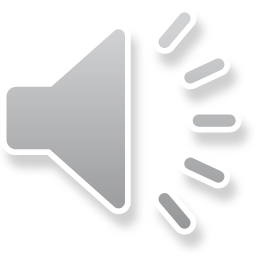 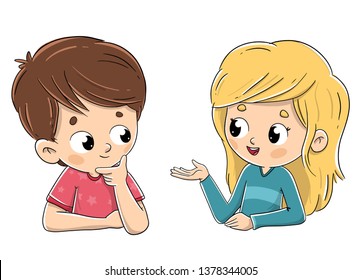 អ្នកអាចទិញផ្លែទុរេននៅតូបរបស់មុនី
Pair work
Where can I buy durian?
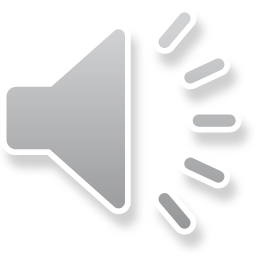 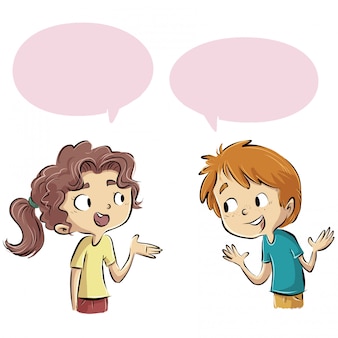 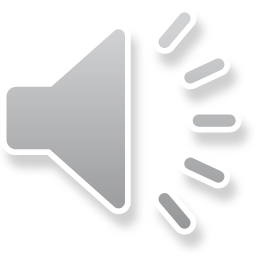 You can buy durian at Mony’s shop.
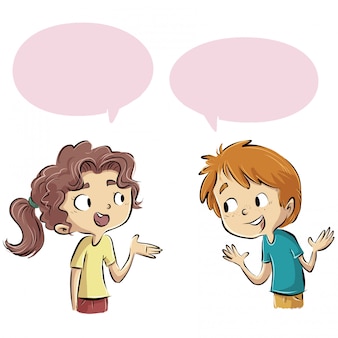 Durian, guava, apple, banana, coconut. orange.....
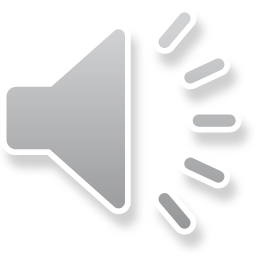 Group work
Durian, guava, apple, banana, coconut. orange.....
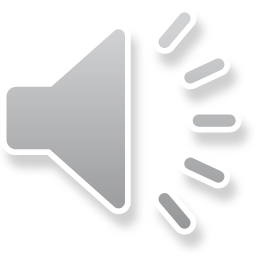 1
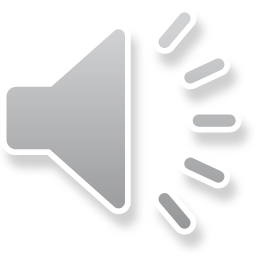 Where can I buy durian?
You can buy ………. at Mony’s shop. 
Where can I buy ………..?
4
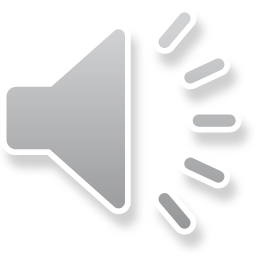 You can buy durian at Mony’s shop. 
Where can I buy …………?
2
You can buy ………. at Mony’s shop. 
Where can I buy ………..?
3
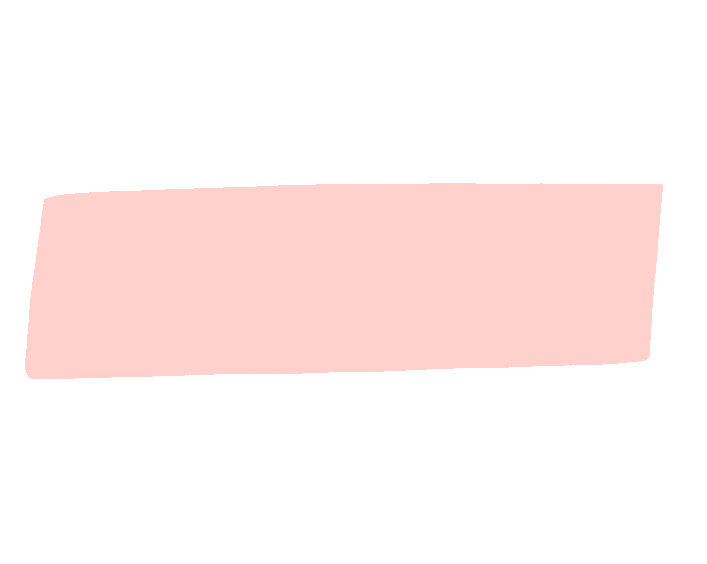 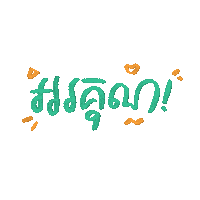 By Hun chanseyha